NIDUS BOOT CAMP 2020Family Caregivers Role in DeliriumTanya Mailhot, RN. PhD.Assistant ProfessorFaculty of NursingUniversité de MontréalDr. Deborah D’Avolio, PhD, BC-ACNP, ANPNurse Coach (BC), Associate ProfessorChristine E. Lynn College of NursingFlorida Atlantic University
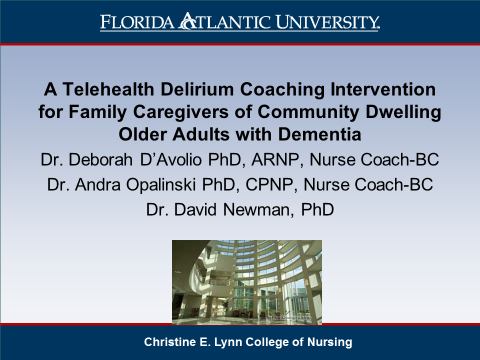 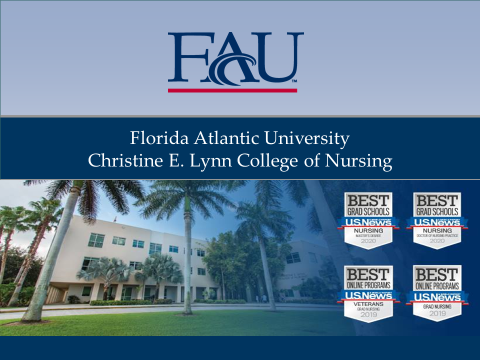 BACKGROUND & SIGNIFICANCE
U.S > 96% of older adults (OA) live in the community
Among those who need assistance 74% suffer from  Alzheimer's disease and related dementias (ADRD) (National Academies of Sciences, Engineering, and Medicine, 2016).
older adults with dementia (ADRD) are at high risk for delirium
Often preventable, treatable, frequently misdiagnosed, not recognized by providers and family caregivers      (Leslie & Inouye, 2011)
BACKGROUND & SIGNIFICANCE
43.5 million adults in the US  have provided unpaid care in the prior 12 months.
8 out of 10 caregivers (84%) could use more information or help on caregiving topics. 
Family caregivers-unsupported, marginalized, have limited time and are overextended (National Academies of Sciences, Engineering, and Medicine, 2016).
Purpose of the Study: Develop & implement a multi-component coaching intervention to provide caregivers with delirium knowledge & skills to assess for delirium
METHODS
Integrated mixed methods design
Survey data augmented with semi-structured interviews
Purposive sample of 20 FCGs of OAs with dementia (dyads)
Pre/post focus group and measurements 
6 weeks of telephone coaching 
FG daily assessments, FAM-CAM
Paired Sample t-test, Correlations and GLM investigate changes over time and relationships variables and outcomes
Semi-structured interview guide, pre and post focus groups, weekly telehealth coaching
Demographics, caregiving history, delirium knowledge, FAM-CAM, Modified Caregiver Strain Index, SF-36, Human Conn. Scale
INTERVENTION
Delirium education: what it is, predisposing factors, causes, signs and symptoms, prevention strategies, when to seek healthcare, differences-dementia and delirium 
Weekly coaching focused on the caregivers’ needs, stress reduction/awareness exercises
Scripting for discussion of possible signs and symptoms with healthcare provider
RESULTS: Caregivers 58 – 89 YRS
RESULTS: Paired Sample t-test, Effect Sizes
[Speaker Notes: Statistically significant positive correlation between the Human Connection Scale and the SF-36 pretest domain of general health (r=.47, p=.04)
Statistically significant positive correlation between the Human Connection Scale and the SF-36 posttest domains-physical functioning (r=.54, p=.014) and general health (r=.76, p=_<.001)]
RESULTS
Small, positive changes-mean scores on each domain between pre and post test on SF-36
Scores on the Modified Caregiver Strain Index were higher on the pretest (M=13.15) than on the post test (M=11.9)
Many changes indicated a moderate effect
> Social Engagement: friends, golfing, cruise, family, elder day care
RESULTS
Most impressive-FCG identification of delirium using FAM-CAM, No hospitalizations during study period
20 participants-no hx of delirium
6 of 20 (30%) reported at least one episode, tx at home by PCP, undiagnosed UTIs, new medications
Weekly coaching sessions beneficial and supportive
DISCUSSION
Coaching may have a meaningful impact on caregiver empowerment and delirium knowledge; prevention, assessment, and intervention 
Telehealth Coaching support is uniquely suited to FCGS who have limited time, freedom and mobility
FCGs report heightened awareness
FCGS report rewarding experience
Data from this study of FCGs demonstrates the feasibility of using technological interventions for this population.
CONCLUSION
Telehealth coaching-empowers caregivers to prevent and assess (30% incidence) 
>HRQOL, >support, >human connection <stress through awareness/stress reduction
Reported positive benefits of intervention 
Enhanced understanding of delirium 
Caregiver empowerment
 Positive experiences and satisfaction of telehealth by family caregivers
Pilot Study- further research is needed
Acknowledgements
Funding-Network for the Investigation of Delirium Unifying Scientists, NIDUS Mentors
Guests %& Staff Greene Memory & Wellness Center Florida Atlantic University
Study Participants & Collaborators
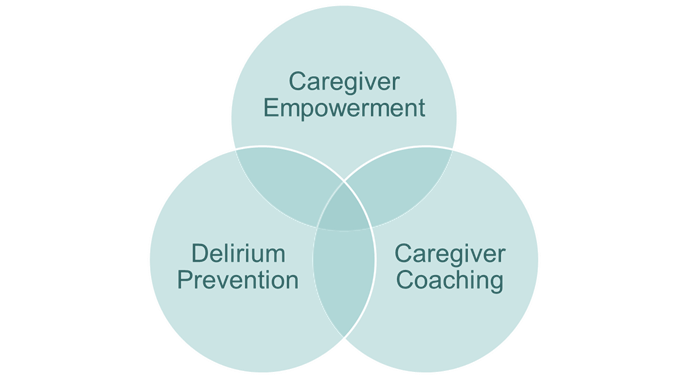 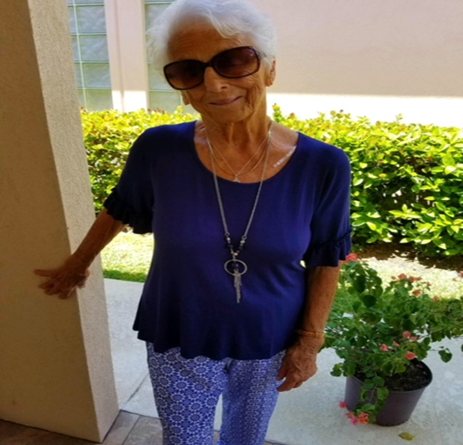 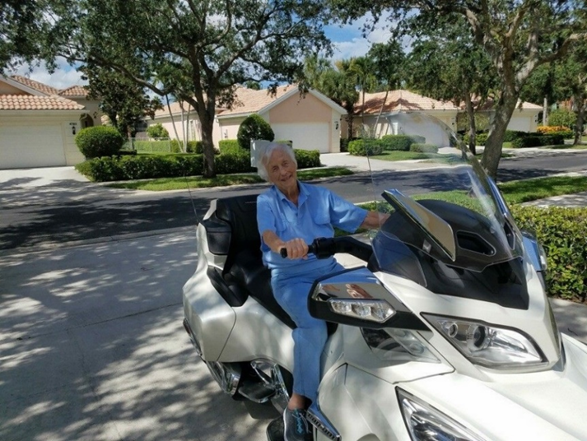 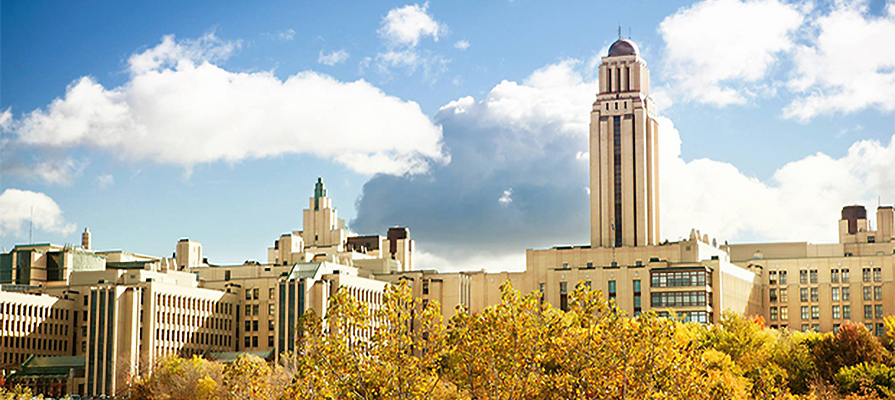 NORTHEASTERN UNIVERSITY Tanya Mailhot, RN PhD, Chad Darling, MD, MSc, Jillian Ela, BS, Yelena Malyuta, BS, Sharon K. Inouye, MD, MPH, and Jane Saczynski, PhD

UNIVERSITÉ DE MONTRÉAL & MONTREAL HEART INSTITUTE Tanya Mailhot RN PhD, Sylvie Cossette RN PhD, José Côté RN PhD, Anne Bourbonnais RN PhD, Marie-Claude Côté MD, Yoan Lamarche MD MSC and André Denault MD PhD
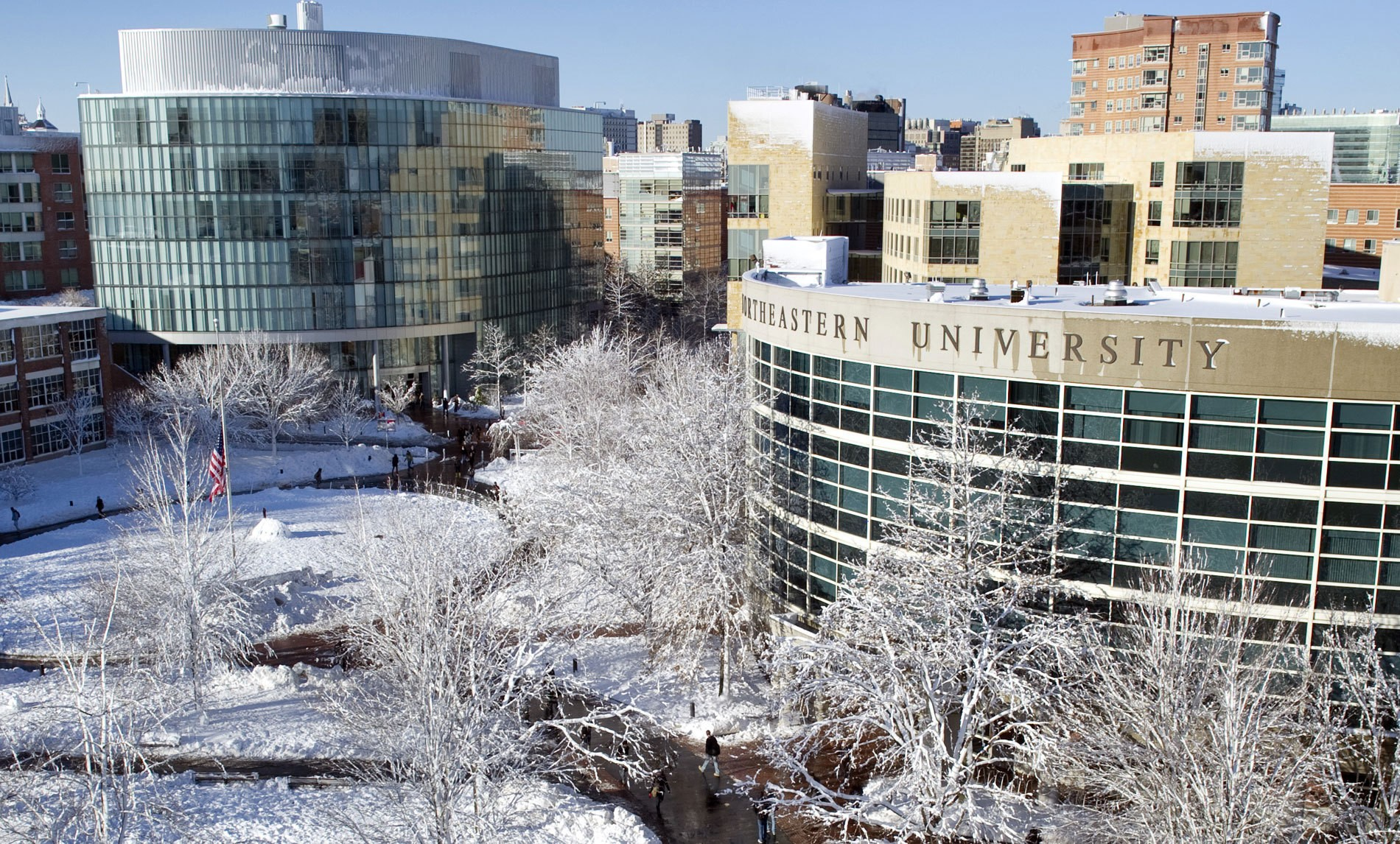 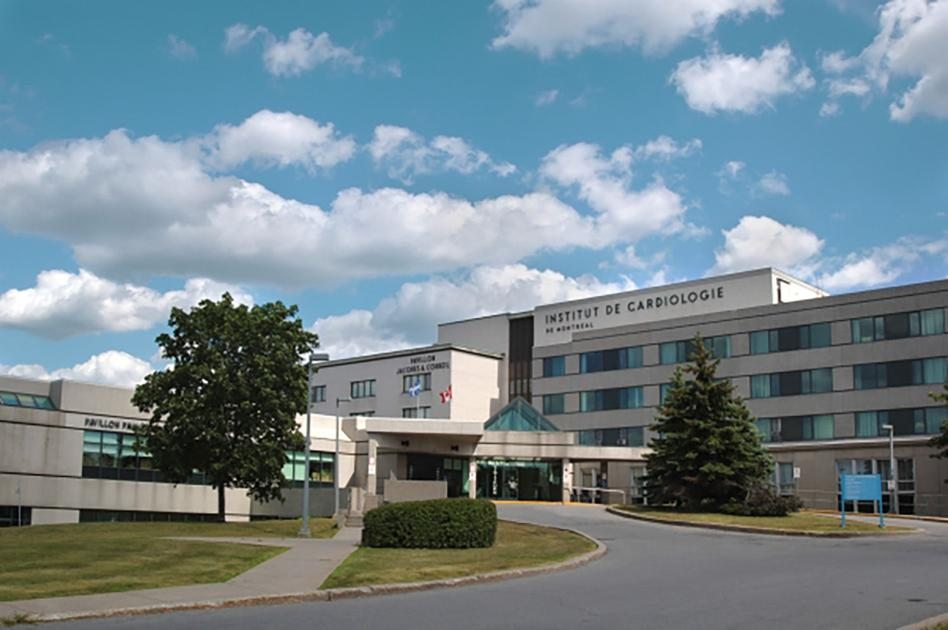 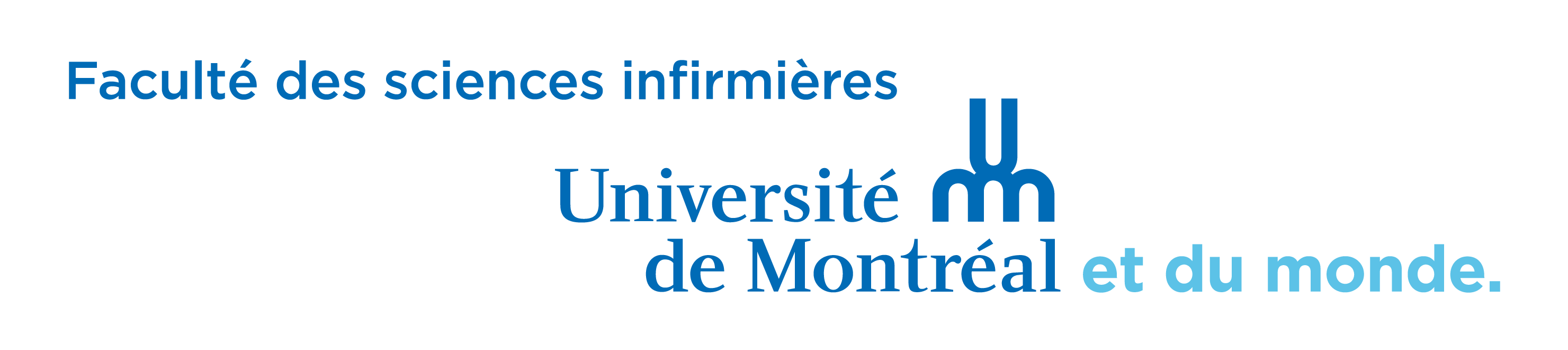 [Speaker Notes: Tanya Mailhot, Sylvie Cossette, José Côté, Anne Bourbonnais, Marie-Claude Côté, Yoan Lamarche and André Denault]
BACKGROUND & SIGNIFICANCE
Among older adults in acute and critical care:
Family caregivers are an untapped resource for aiding in the identification of delirium;
Family caregivers are the best sources of information on the acute onset;
Family caregivers have a critical knowledge of a patients’ baseline level of cognitive function.
Incorporating family caregivers’ observations, by use of a structured instrument, may help identify delirium
Incorporating family caregivers’ knowledge, may support management of delirium
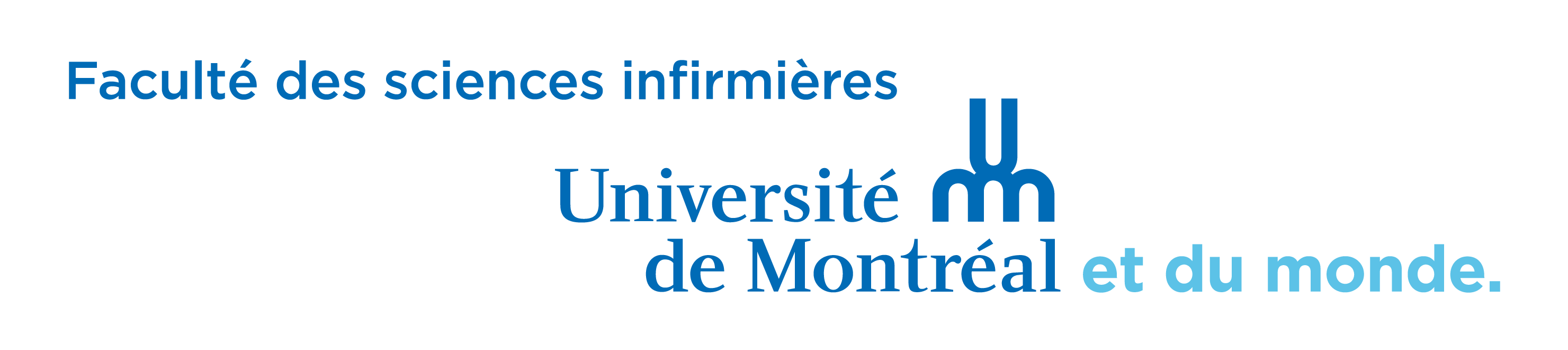 FAMILY CAREGIVERS AND DELIRIUM
Families’ knowledge of the patient
Observation
Personalization
Detection of delirium in the ED
Management of delirium in cardiac ICU
MENTOR_D INTERVENTION
FAMCAM
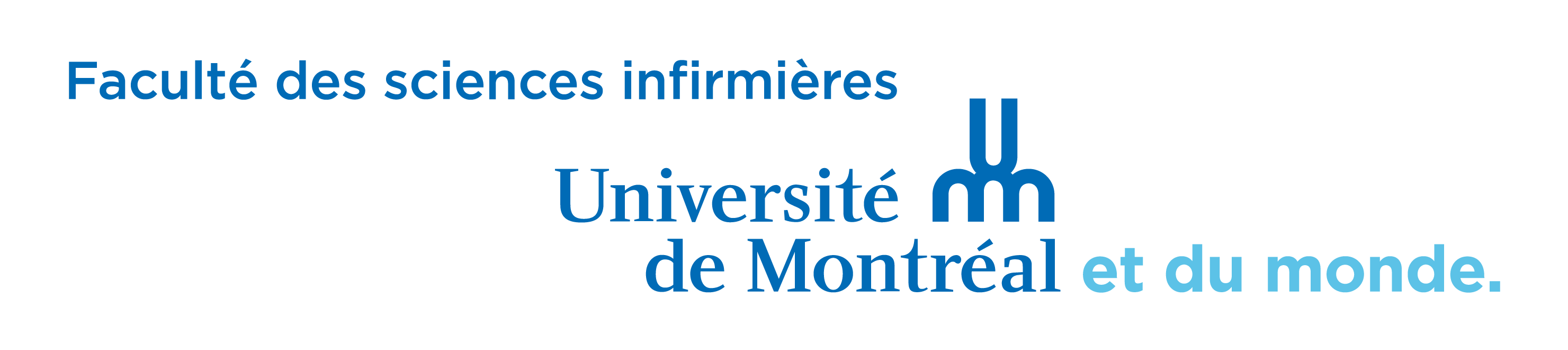 PROJECTS – FAMCAM
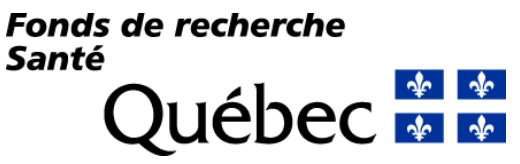 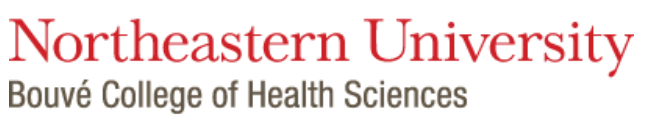 AIM
Examine the performance of the Family-Confusion Assessment Method (FAM-CAM) in the ED compared to the Confusion Assessment Method (CAM) completed by trained interviewer, among patients with and without dementia. 
Examine whether long-term outcomes (length of stay, ED readmission, hospital admission and mortality within six-month) differed by FAM-CAM result was also assessed.
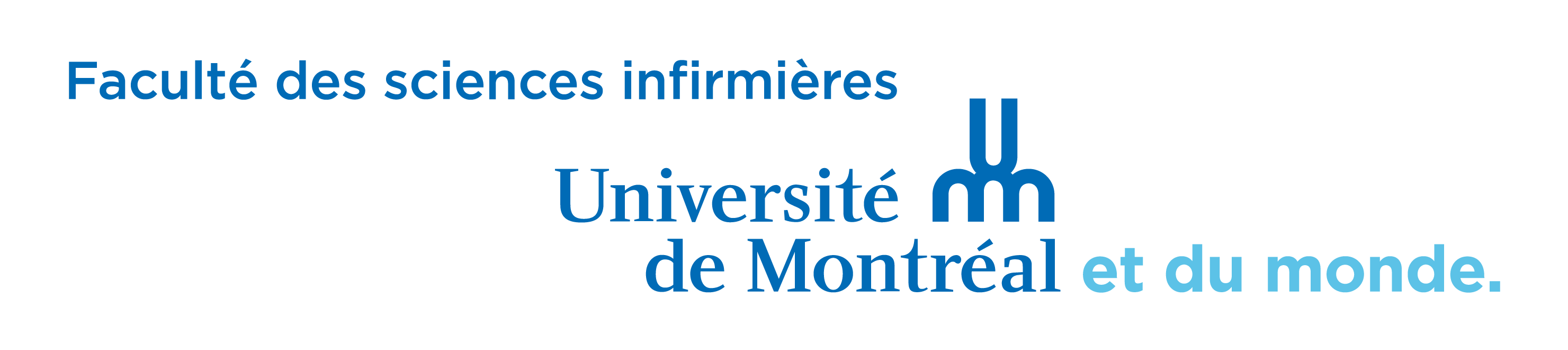 PROJECTS – FAMCAM
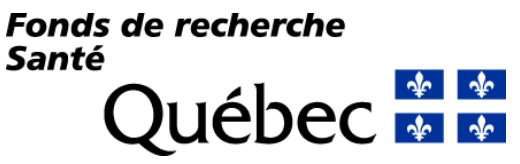 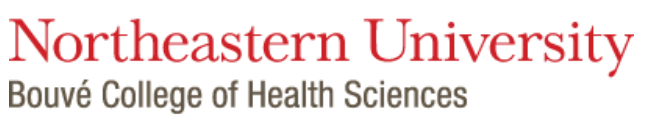 METHODS
Study setting: A tertiary-care, academic ED in Central Massachusetts.
Sample: 108 patient and family caregiver dyads; 
Eligible family caregivers were required to have regular interactions, in person or via phone conversations, with the patient at least once a week
Procedure: * The interviewer was blind to FAM-CAM responses when scoring the CAM and the caregivers were blind to the CAM when completing the FAM-CAM. 
Measures: FAM-CAM, CAM, IQCODE, hospital length of stay, ED readmission, hospital admissions and mortality
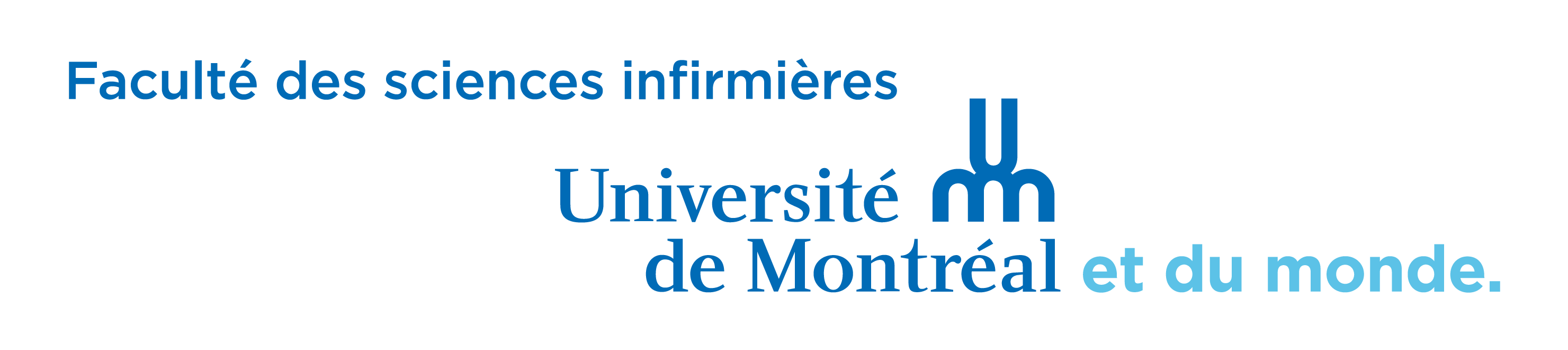 [Speaker Notes: Study setting: A tertiary-care, academic ED in Central Massachusetts.
Sample: 
108 patient and family caregiver dyads; 
patients admitted to the ED at a large teaching hospital and their family caregivers; 
Eligible family caregivers were required to have regular interactions, in person or via phone conversations, with the patient at least once a week
Procedure: * The interviewer was blind to FAM-CAM responses when scoring the CAM and the caregivers were blind to the CAM when completing the FAM-CAM. 
Interviewer performed a cognitive screen, a delirium symptom assessment, and reference standard CAM rating
Caregiver completed the FAM-CAM independently.
Measures: FAM-CAM, CAM, Informant Questionnaire on Cognitive Decline in the Elderly (IQCODE), hospital length of stay, ED readmission, hospital admissions and mortality]
PROJECTS – FAMCAM
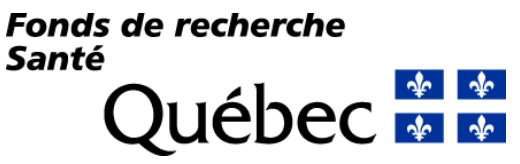 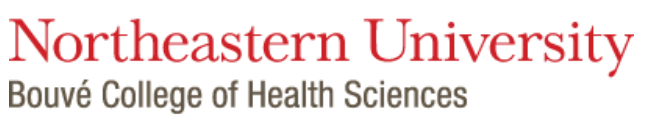 RESULTS
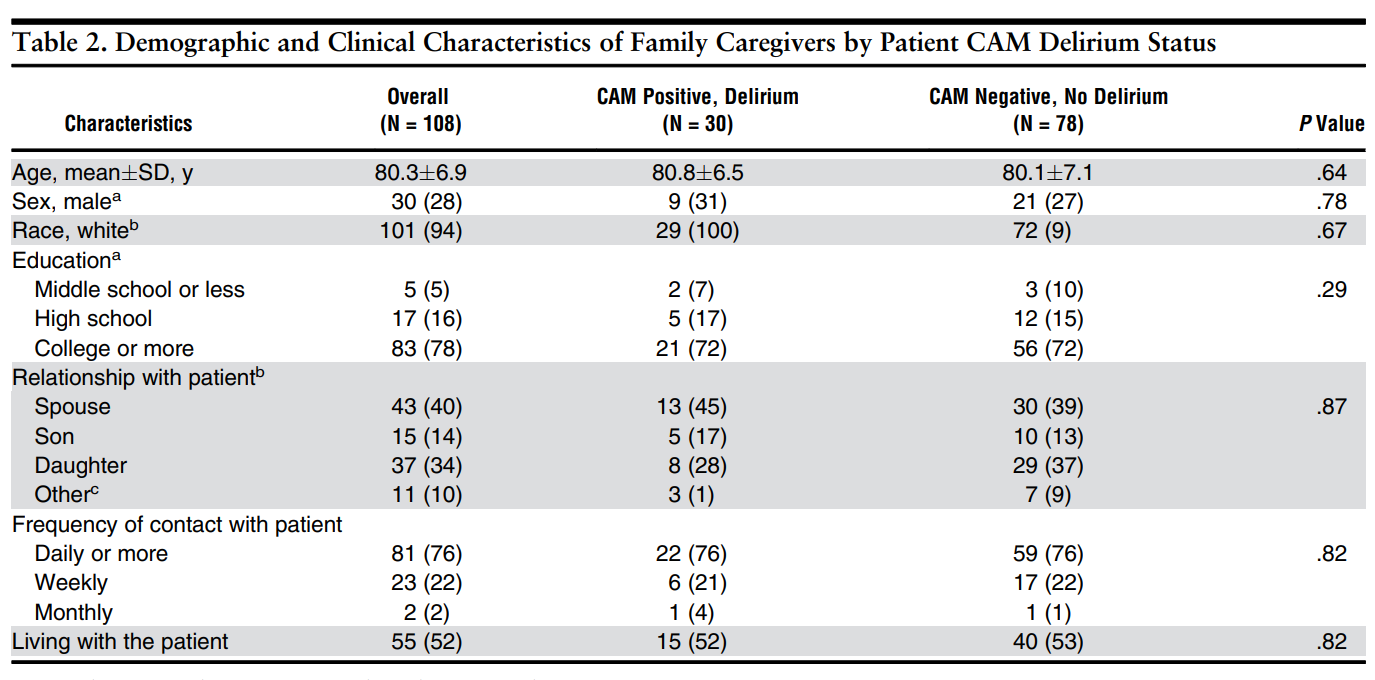 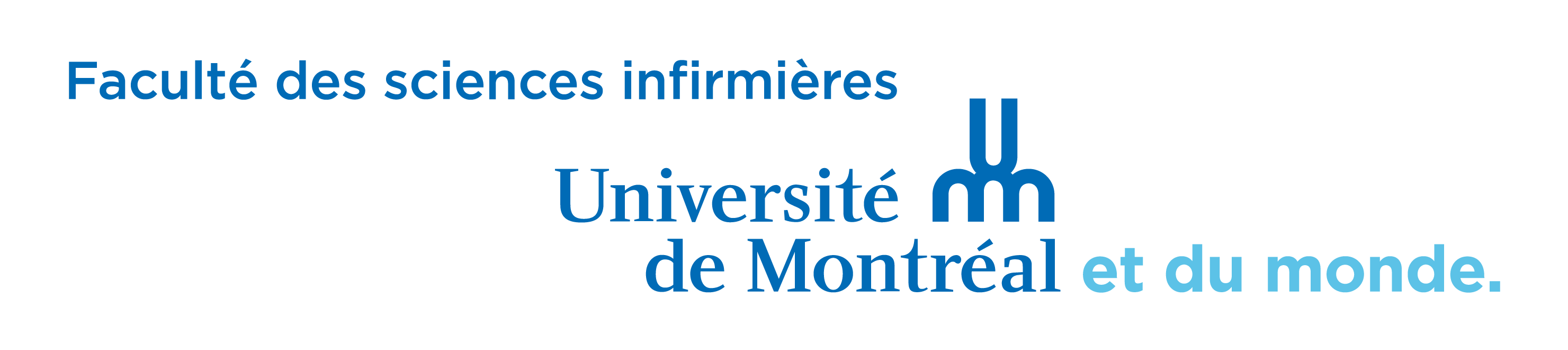 [Speaker Notes: Study setting: A tertiary-care, academic ED in Central Massachusetts.
Sample: 
108 patient and family caregiver dyads; 
patients admitted to the ED at a large teaching hospital and their family caregivers; 
Eligible family caregivers were required to have regular interactions, in person or via phone conversations, with the patient at least once a week
Procedure: * The interviewer was blind to FAM-CAM responses when scoring the CAM and the caregivers were blind to the CAM when completing the FAM-CAM. 
Interviewer performed a cognitive screen, a delirium symptom assessment, and reference standard CAM rating
Caregiver completed the FAM-CAM independently.
Measures: FAM-CAM, CAM, Informant Questionnaire on Cognitive Decline in the Elderly (IQCODE), hospital length of stay, ED readmission, hospital admissions and mortality]
PROJECTS – FAMCAM
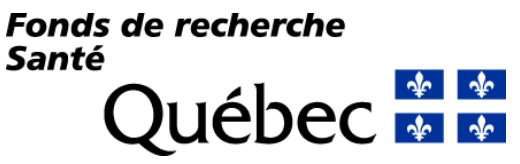 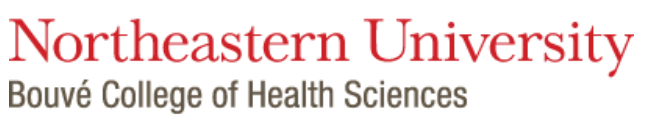 RESULTS
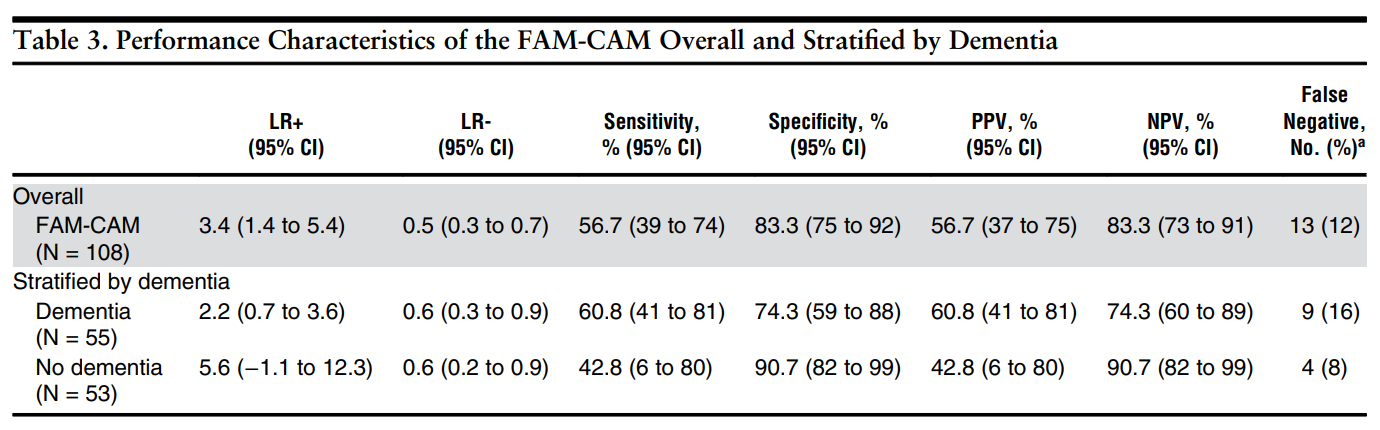 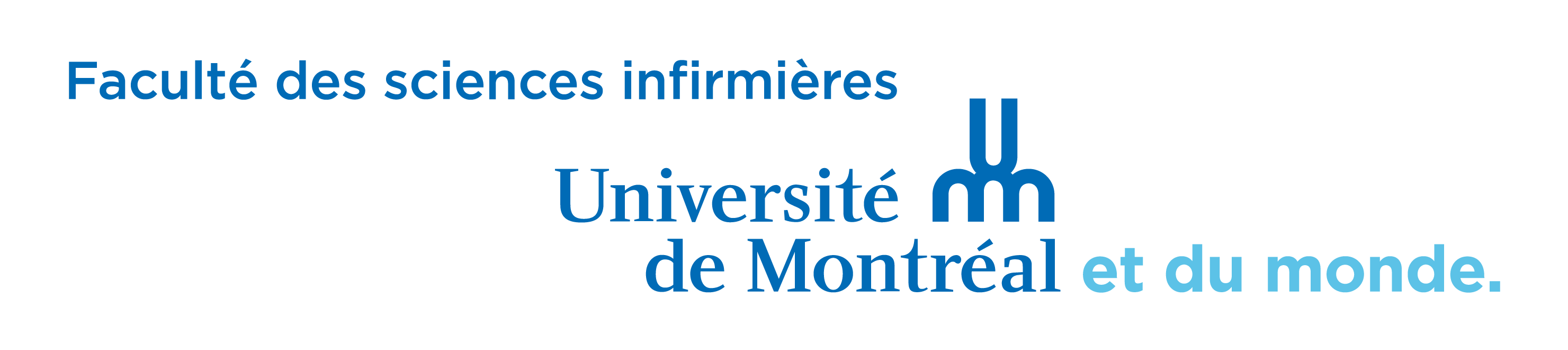 [Speaker Notes: Study setting: A tertiary-care, academic ED in Central Massachusetts.
Sample: 
108 patient and family caregiver dyads; 
patients admitted to the ED at a large teaching hospital and their family caregivers; 
Eligible family caregivers were required to have regular interactions, in person or via phone conversations, with the patient at least once a week
Procedure: * The interviewer was blind to FAM-CAM responses when scoring the CAM and the caregivers were blind to the CAM when completing the FAM-CAM. 
Interviewer performed a cognitive screen, a delirium symptom assessment, and reference standard CAM rating
Caregiver completed the FAM-CAM independently.
Measures: FAM-CAM, CAM, Informant Questionnaire on Cognitive Decline in the Elderly (IQCODE), hospital length of stay, ED readmission, hospital admissions and mortality]
PROJECTS – FAMCAM
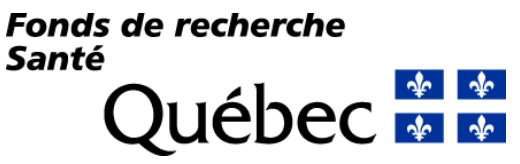 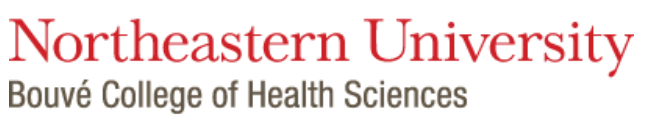 RESULTS
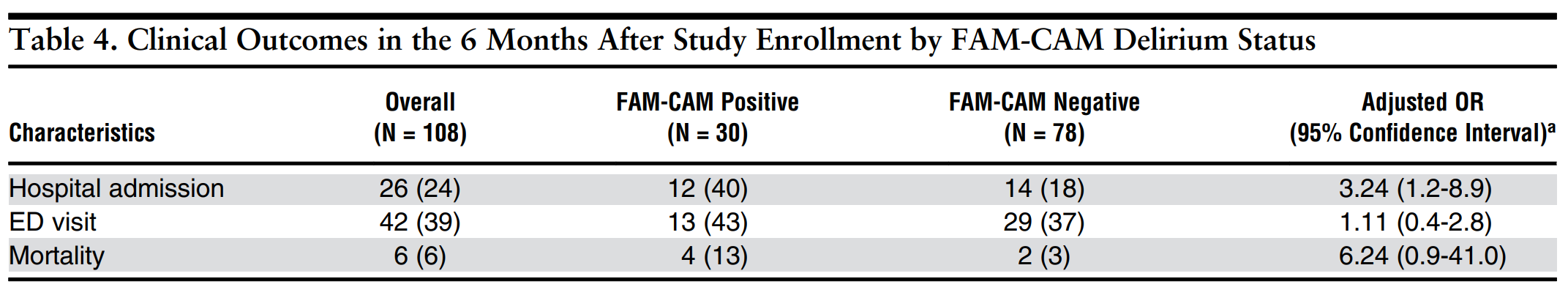 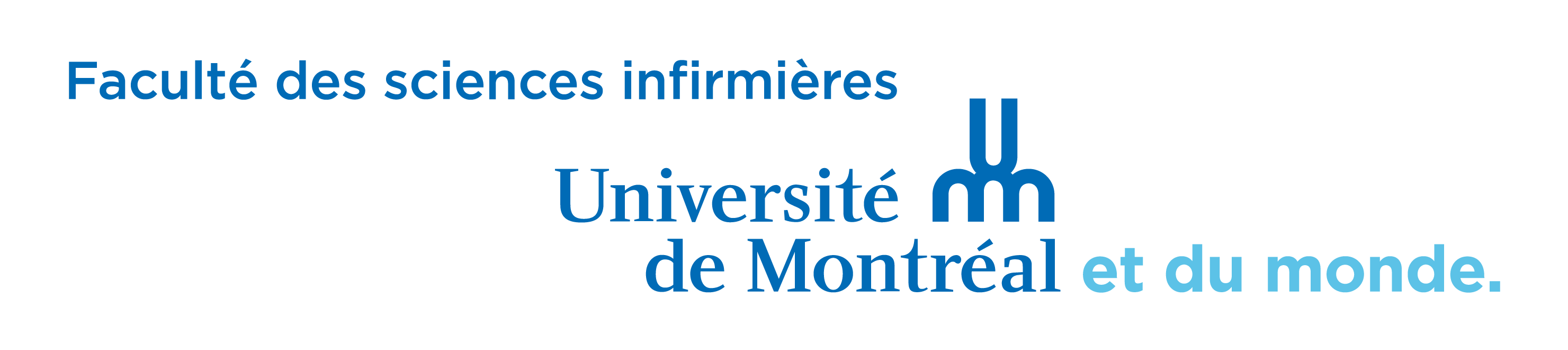 [Speaker Notes: Among patients with and without dementia, the FAM-CAM shows qualities that are important in the ED setting for identification of delirium. Using the FAM-CAM as part of a systematic screening strategy for the ED, in which familiesʼ assessments could supplement healthcare professionalsʼ assessments, is promising

Among the 108 patients, 30 (28%) were CAM positive for delirium and 58 (54%) presented with dementia. The FAM-CAM had a specificity of 83% and a negative predictive value of 83%. Most false negatives (n = 9 of 13, 69%) were due to caregivers not identifying the inattention criteria for delirium on the FAM-CAM. In patients with dementia, sensitivity was higher than in patients without (61% vs 43%). In adjusted models, a hospitalization in the following 6 months was more than three times as likely in FAM-CAM positive compared to negative patients (odds ratio = 3.4; 95% confidence interval = 1.2-9.3).]
PROJECTS – FAMCAM
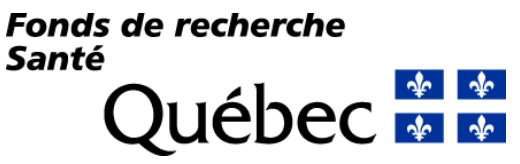 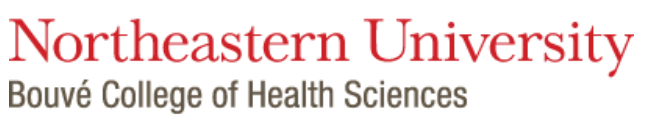 CONCLUSIONS
Among patients with and without dementia, the FAM-CAM shows qualities that are important in the ED setting for identification of delirium. 

Using the FAM-CAM as part of a systematic screening strategy for the ED, in which familiesʼ assessments could supplement healthcare professionalsʼ assessments, is promising.
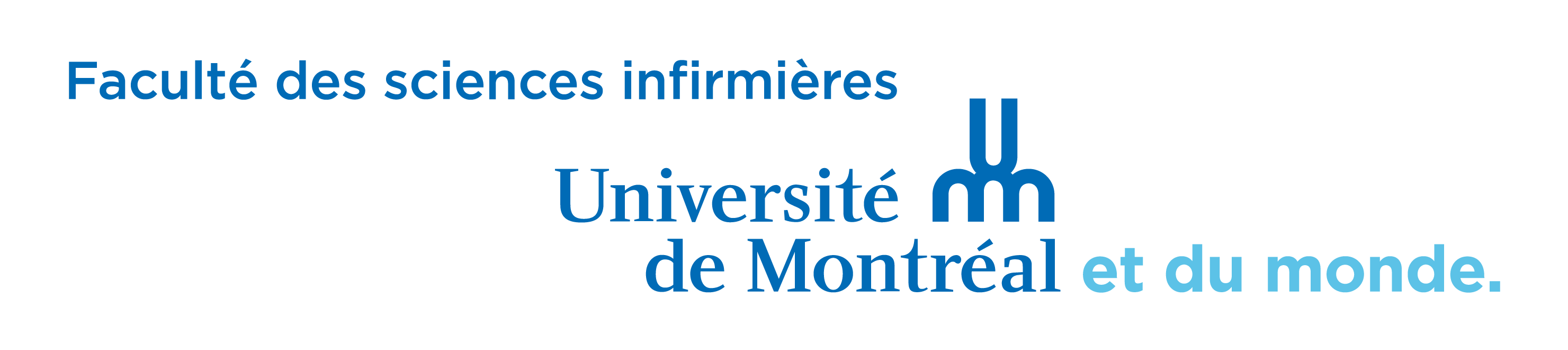 PROJECTS – MENTOR_D
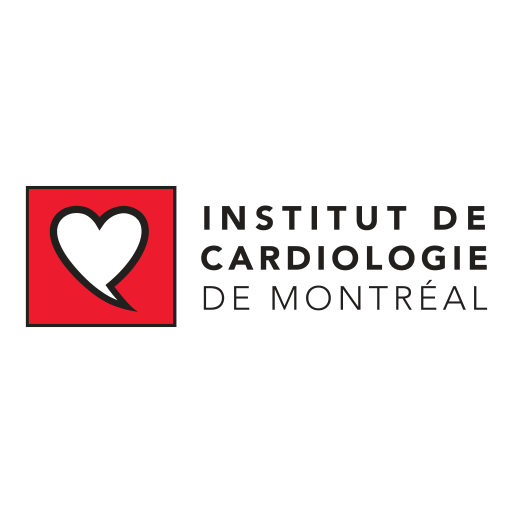 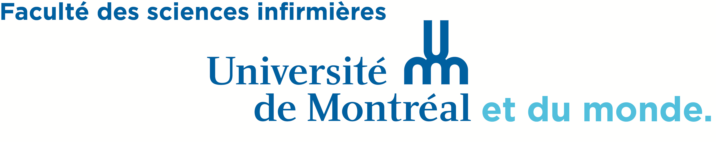 AIM
To assess the feasibility, acceptability and preliminary efficacy of a nursing intervention involving family caregivers in delirium management following cardiac surgery
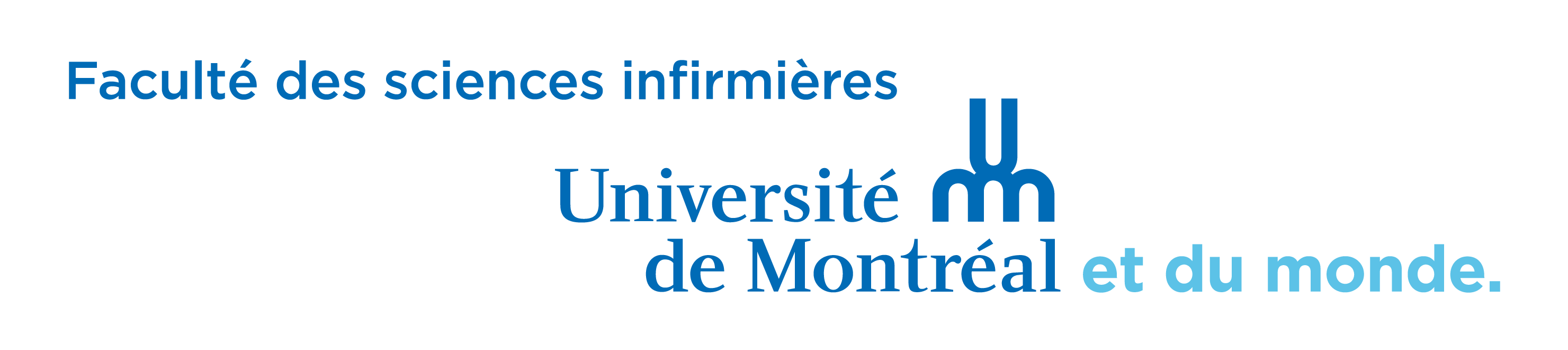 PROJECTS – MENTOR_D
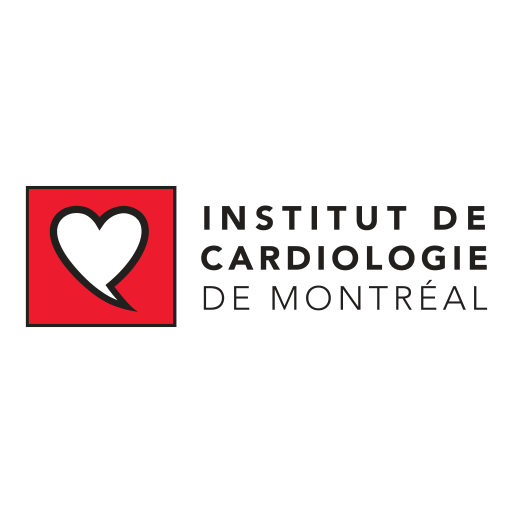 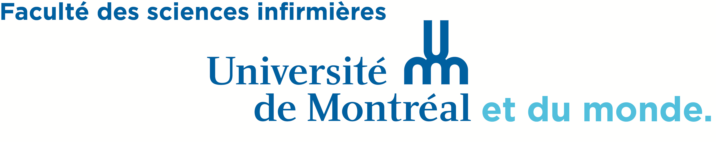 METHODS
Randomized pilot study
Study setting: A tertiary-care, academic cardiac surgery ICU in Montreal.
Sample: 30 patient with delirium and family caregiver dyads; 
Family caregivers: self identified as family member of the patient
As patients were required to present with delirium at study entry, recruitment was achieved through surrogate consent by the FC initially and then confirmed by the patient after delirium resolution.
Procedure: control : standard care and experimental: MENTOR_D intervention. 
Measures: CAM-ICU, DI, TAPQ, STAIS, Self-effiacy
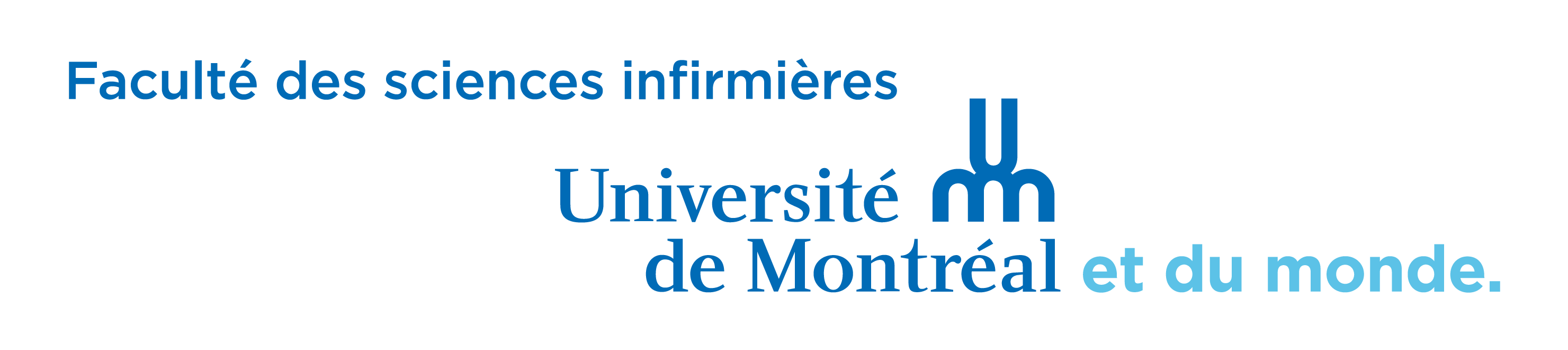 [Speaker Notes: Study setting: A tertiary-care, academic ED in Central Massachusetts.
Sample: 
108 patient and family caregiver dyads; 
patients admitted to the ED at a large teaching hospital and their family caregivers; 
Eligible family caregivers were required to have regular interactions, in person or via phone conversations, with the patient at least once a week
Procedure: * The interviewer was blind to FAM-CAM responses when scoring the CAM and the caregivers were blind to the CAM when completing the FAM-CAM. 
Interviewer performed a cognitive screen, a delirium symptom assessment, and reference standard CAM rating
Caregiver completed the FAM-CAM independently.
Measures: FAM-CAM, CAM, Informant Questionnaire on Cognitive Decline in the Elderly (IQCODE), hospital length of stay, ED readmission, hospital admissions and mortality]
PROJECTS – MENTOR_D
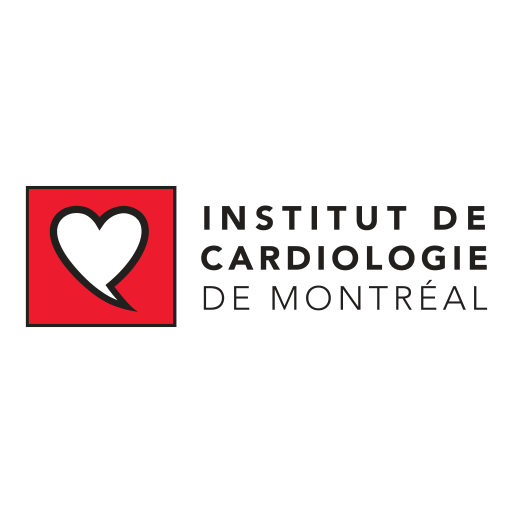 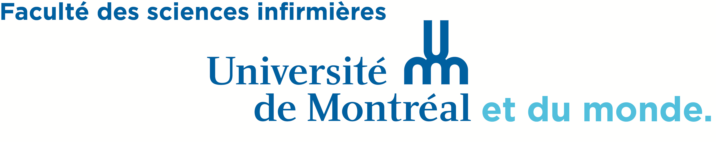 INTERVENTION
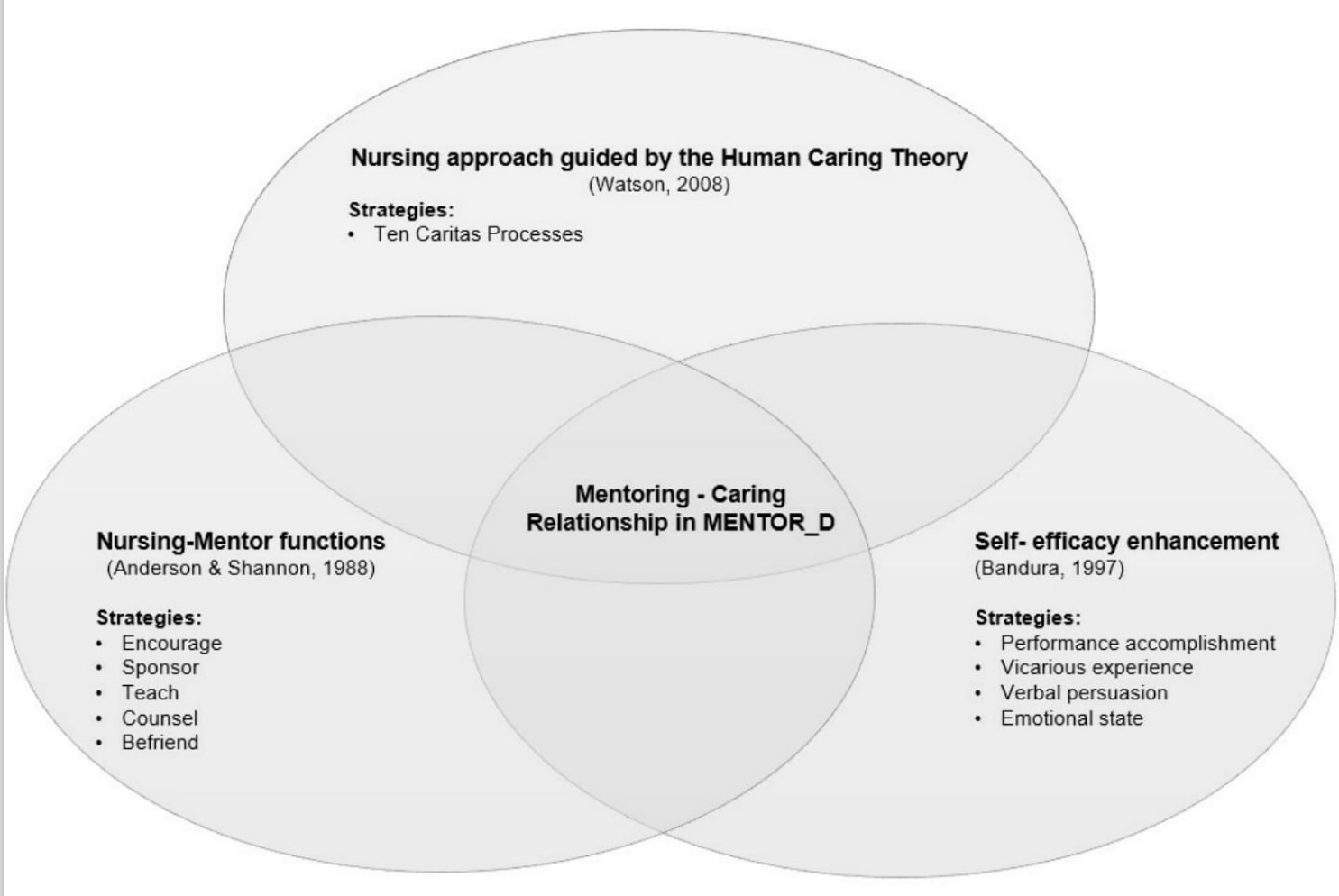 Families encouraged to use delirium management interventions
Twice a day during three days following onset
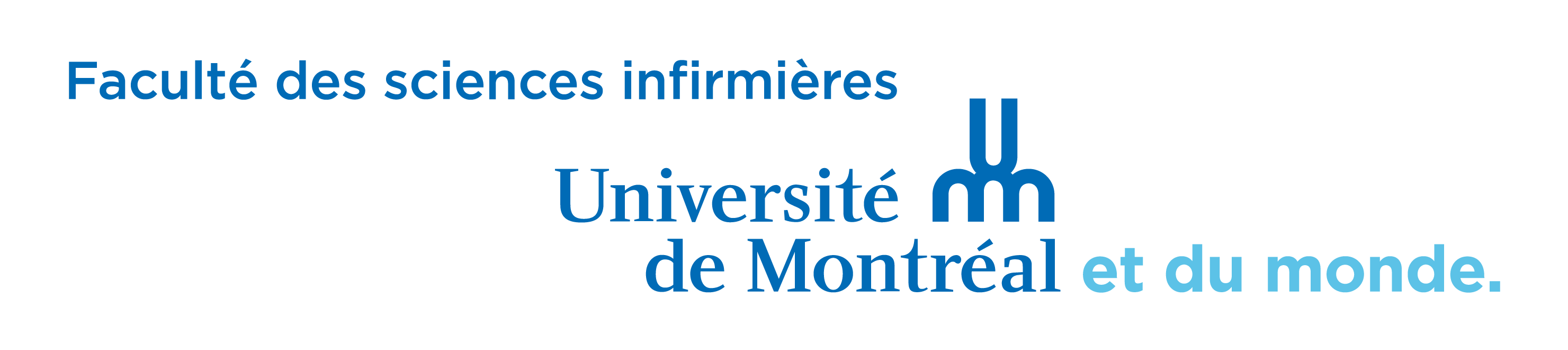 [Speaker Notes: Study setting: A tertiary-care, academic ED in Central Massachusetts.
Sample: 
108 patient and family caregiver dyads; 
patients admitted to the ED at a large teaching hospital and their family caregivers; 
Eligible family caregivers were required to have regular interactions, in person or via phone conversations, with the patient at least once a week
Procedure: * The interviewer was blind to FAM-CAM responses when scoring the CAM and the caregivers were blind to the CAM when completing the FAM-CAM. 
Interviewer performed a cognitive screen, a delirium symptom assessment, and reference standard CAM rating
Caregiver completed the FAM-CAM independently.
Measures: FAM-CAM, CAM, Informant Questionnaire on Cognitive Decline in the Elderly (IQCODE), hospital length of stay, ED readmission, hospital admissions and mortality]
PROJECTS – MENTOR_D
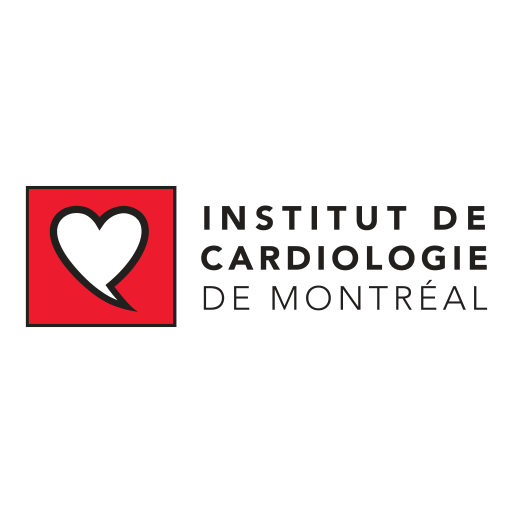 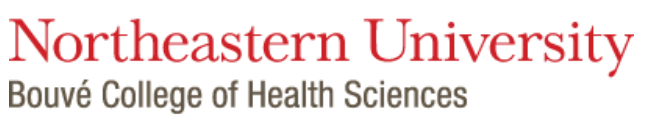 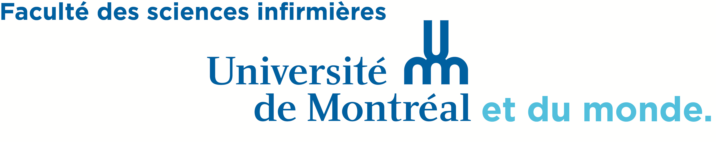 RESULTS

INTERVENTION:
ACCEPTABLE
FEASIBLE

DESIGN:
ACCEPTABLE
FEASIBLE
POTENTIAL OF THE INTERVENTION:
Patient outcomes
Family caregiver outcomes
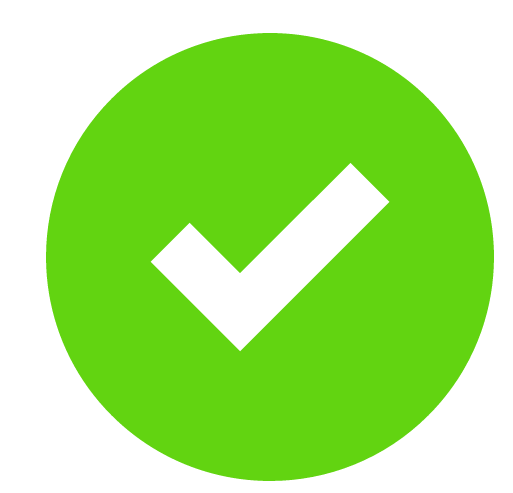 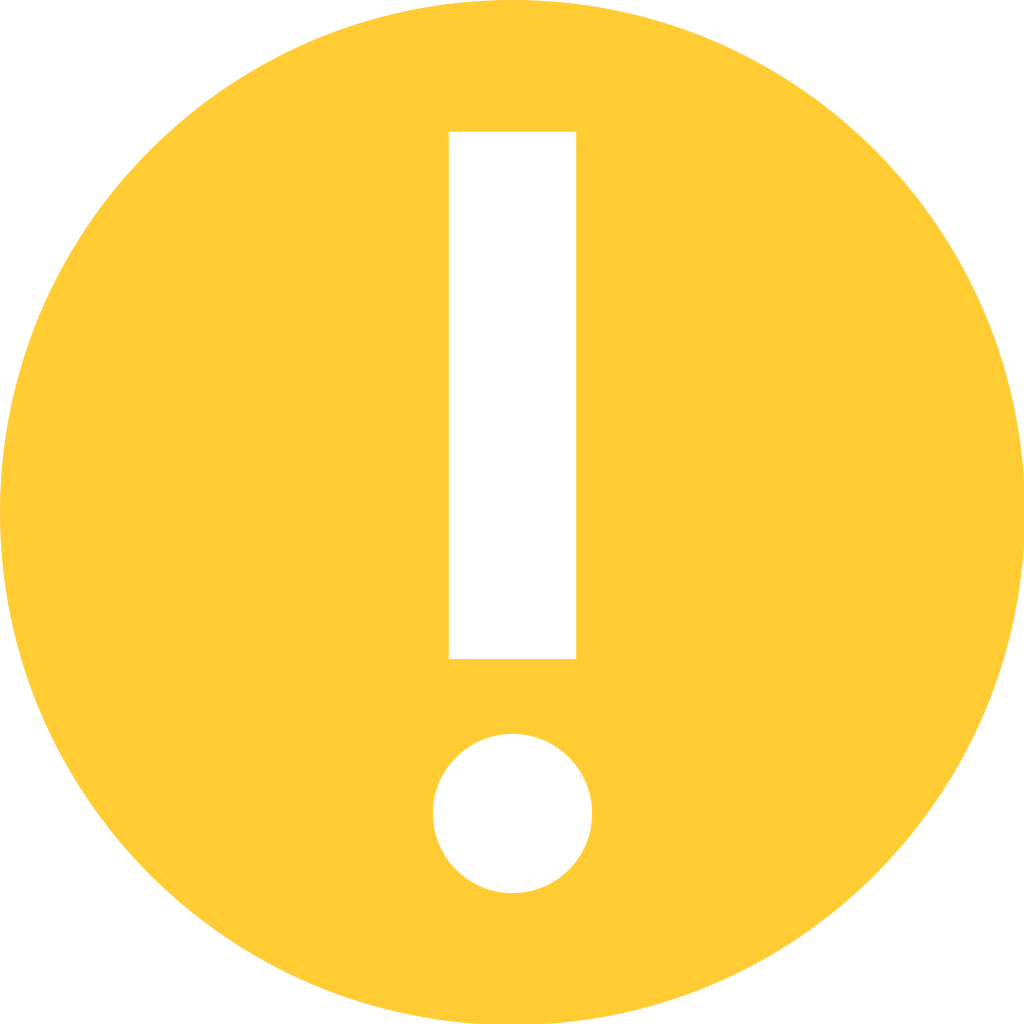 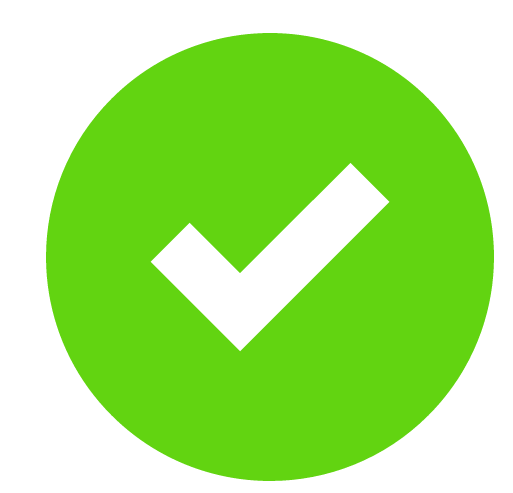 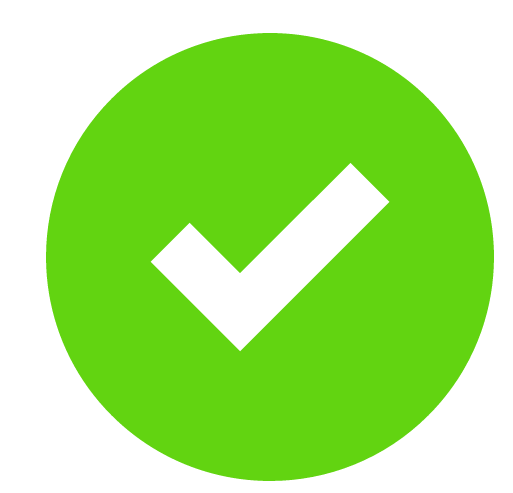 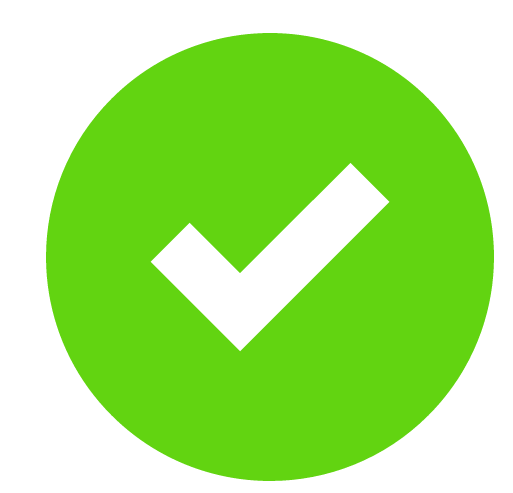 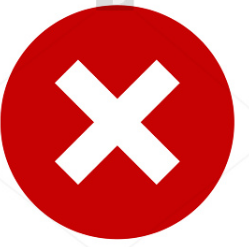 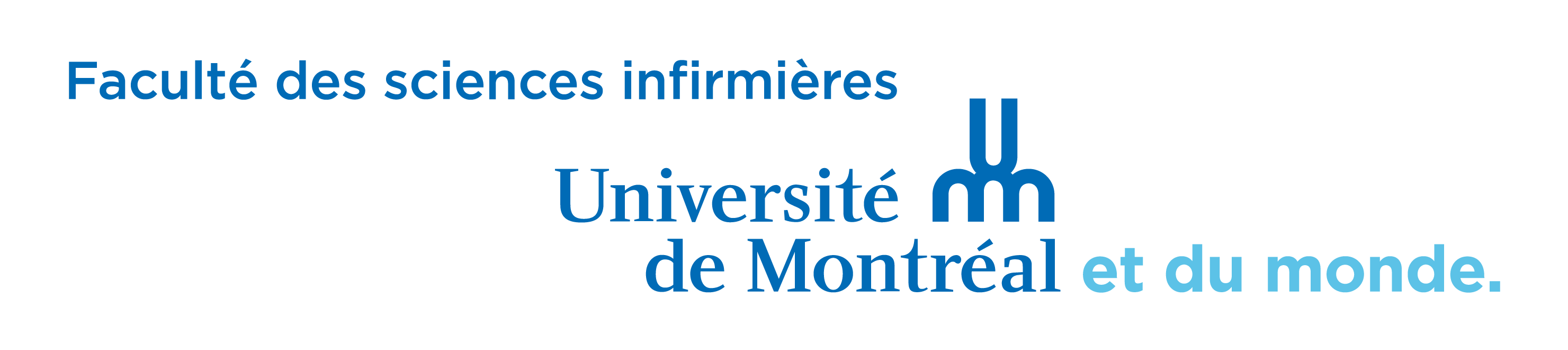 [Speaker Notes: Study setting: A tertiary-care, academic ED in Central Massachusetts.
Sample: 
108 patient and family caregiver dyads; 
patients admitted to the ED at a large teaching hospital and their family caregivers; 
Eligible family caregivers were required to have regular interactions, in person or via phone conversations, with the patient at least once a week
Procedure: * The interviewer was blind to FAM-CAM responses when scoring the CAM and the caregivers were blind to the CAM when completing the FAM-CAM. 
Interviewer performed a cognitive screen, a delirium symptom assessment, and reference standard CAM rating
Caregiver completed the FAM-CAM independently.
Measures: FAM-CAM, CAM, Informant Questionnaire on Cognitive Decline in the Elderly (IQCODE), hospital length of stay, ED readmission, hospital admissions and mortality]
PROJECTS – MENTOR_D
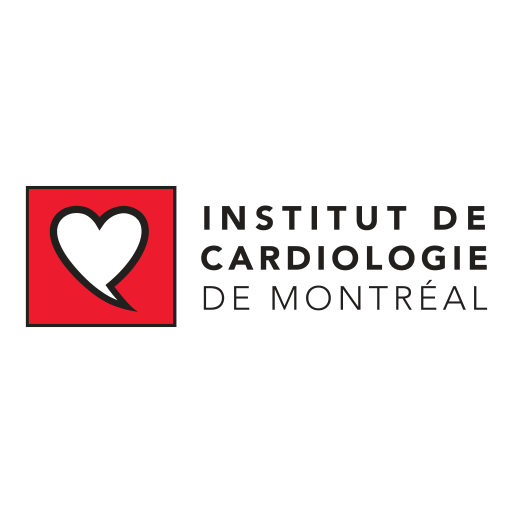 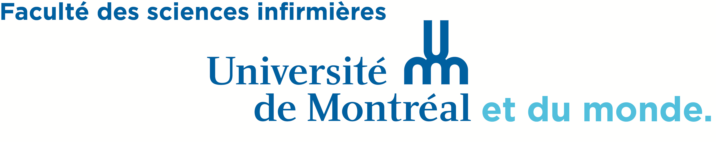 CONCLUSIONS

The mentoring intervention was acceptable and feasible and shows promising results in improving patients and FC outcomes.
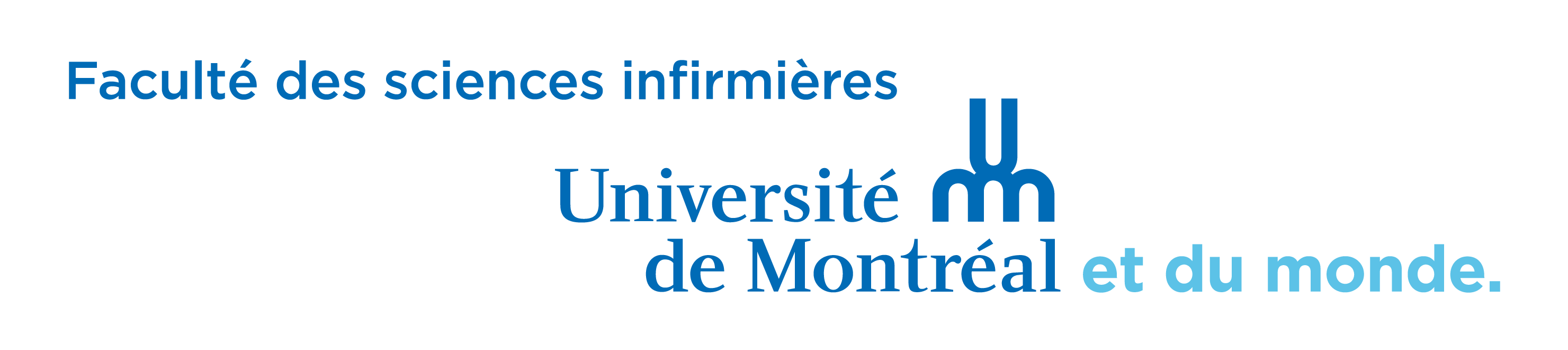 Acknowledgements
Study Participants & Collaborators
Fonds de recherche du Québec – Santé
Montreal Heart Institute Foundation
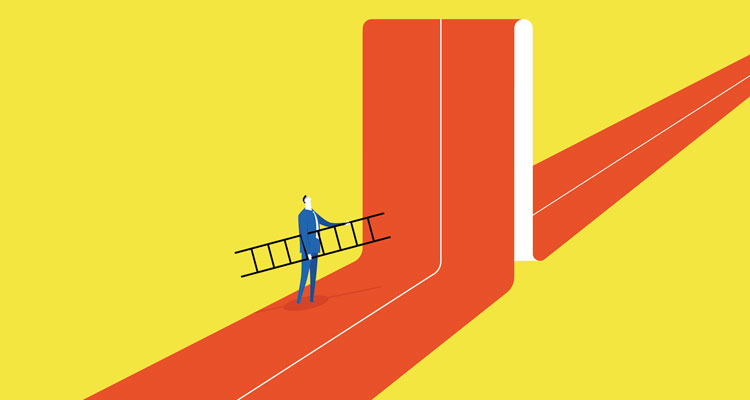 Challenges
BURDEN OF FAMILIES

RECRUITMENT

TECHNOLOGY
OPPORTUNITIES
The aging of the population implies that an increased number of family caregivers and OA are going to need some form of care or assistance. 
Caregiving poses a range of physical, emotional, and financial demands and often causes burden and stress for family members. 
Multiple research opportunities to develop and implement supportive interventions for caregivers/care recipients  
Thank you